Zeichnen und bildnerische Entwicklung
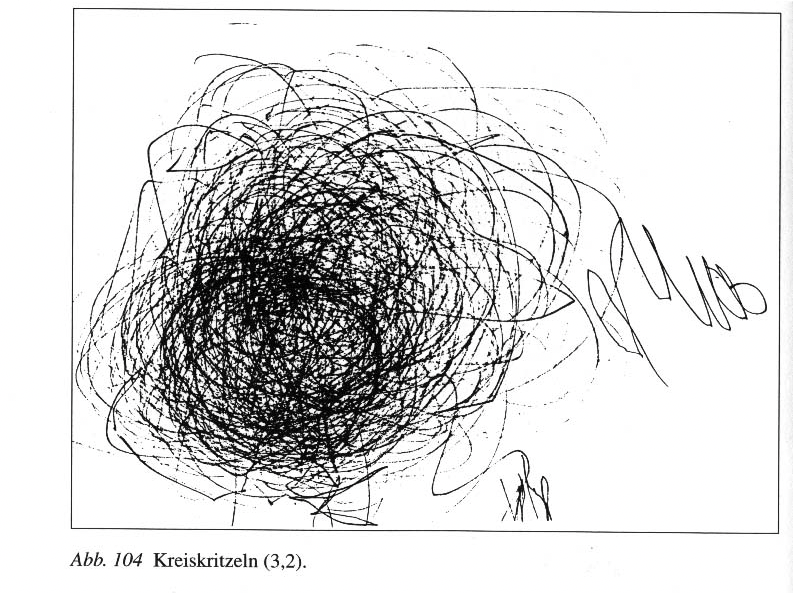 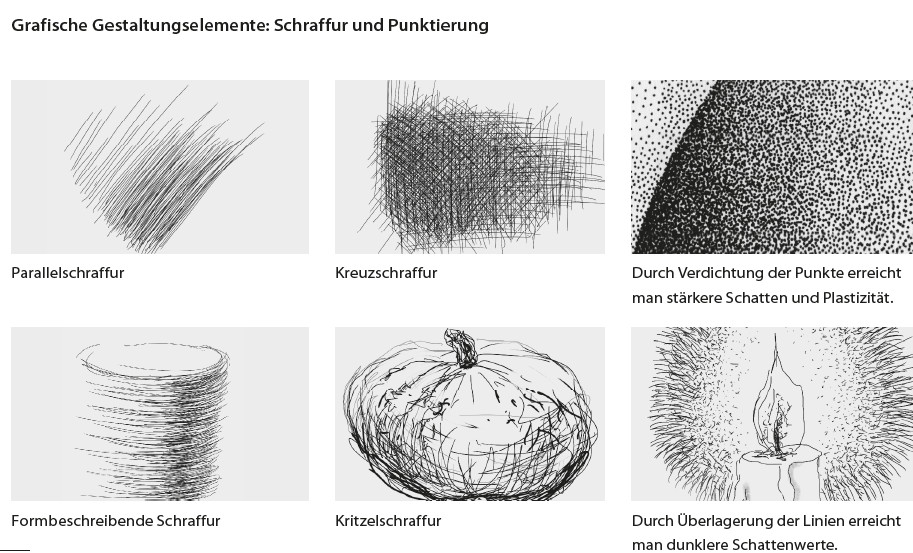 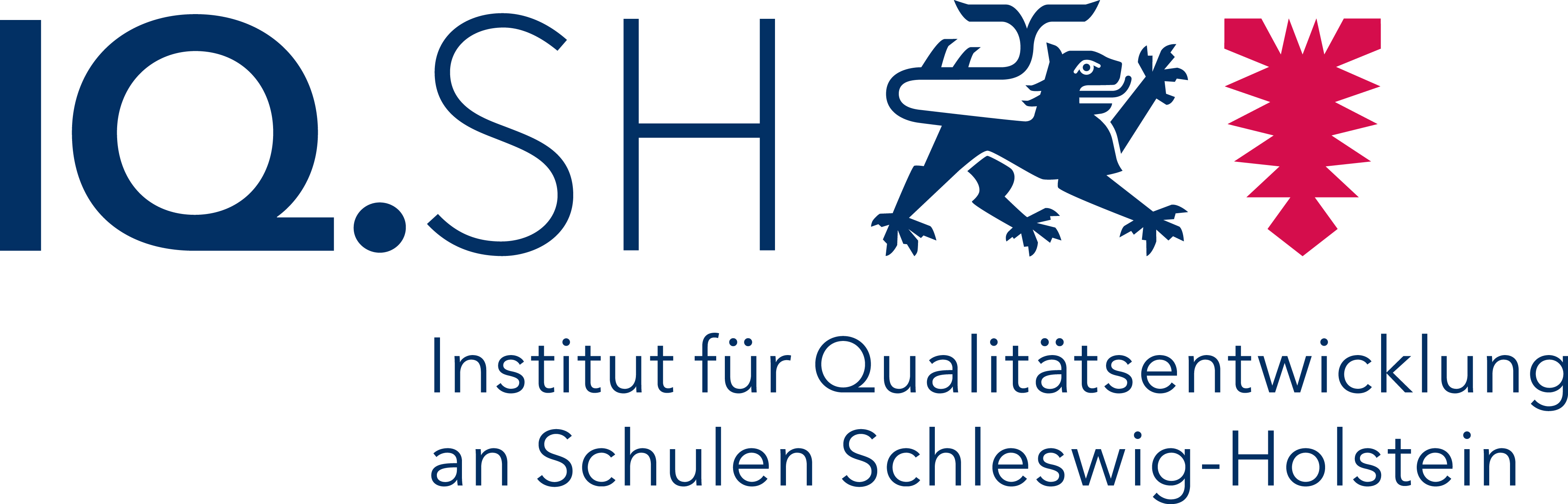 Annina Gamp
„Es gibt nämlich auch noch Uranfänge von Kunst, wie man sie eher im ethnographischen Museum findet oder daheim in der Kinderstube (lache nicht Leser), die Kinder können’s auch. (...) Je hilfloser diese Kinder sind, desto lehrreichere Kunst bieten sie; denn es gibt auch schon hier eine Korruption; wenn die Kinder anfangen entwickelte Kunstwerke in sich aufzunehmen oder gar ihnen nachzuahmen“
Paul Klee
Zeichnen - eine traditionsreiche künstlerische Technik - ist selbstverständlicher Teil der Kinderkultur (Hinkel 1978, S. 24), gehört seit jeher zum zentralen Gegenstandsbereich der ästhetischen Erziehung in der Grundschule – 

"Zeichnen als Aneignung von Wirklichkeit" 
(Hartwig 1976).
[Speaker Notes: In Ansätzen ist bereits im Grundschulalter - auch wenn Kinder überwiegend aus der Vorstellung zeichnen - ein realitätsbezogenes Darstellungsinteresse vorhanden (Staudte, Adelheid: Ästhetisches Lernen auf neuen Wegen. Weinheim und Basel 1993.).
Erweiterung der Formzeichen im Anfangsunterricht
Lehrer/innen müssen über den Entwicklungsverlauf des kindlichen Gestaltens als einer wichtigen Voraussetzung für Zielsetzung und Planung von Unterricht informiert sein, weil im Unterricht nicht nur die Ausbildung und Differenzierung des kindlichen Formbestandes ein wichtiges Ziel ist, sondern die Aufgabenstellungen und die Beurteilung der Arbeitsergebnisse abhängig von der Kenntnis dieser Voraussetzungen sind.]
Abbild und Realität
Dem Zeichnen ist eine kommunikative und klärende, erkennende Funktion immanent: »Zeichnen ist der kürzeste Weg von der Idee zu ihrer Mitteilung. (...) Durch Zeichnen gewinnt man auch neue Informationen, Zeichnen dient dem Sehen. (...) Denn hier entsteht der direkte Kontakt zwischen Denken, Sehen und Machen (...) Zeichnen als kürzester Weg von der Idee zu ihrer Sichtbarkeit und Zeichnen, um Sehen zu lernen, das sind zwei Wege, auf denen das Zeichnen zur direkten Auseinandersetzung mit den Wirklichkeiten führt« (Pfennig 1969, S. 13).
[Speaker Notes: Schüler/innen der Sekundarstufe haben aufgrund von Einflüssen, die die Umwelt (Elternhaus, Geschwister, Medien) ausübt - und selbstverständlich auch durch Unterricht - Formbestände, Gestaltungstendenzen und Visualisierungspraktiken ausgebildet, die einmal darauf abzielen können, zunehmend realistisch zu zeichnen und sich der Darstellung der Wirklichkeit zu nähern, die andererseits mit Stilmerkmalen des Designs und der Kunst in ihren Derivaten (Ableitungen, Nachahmungen) angereichert sind, so dass man nicht mehr von einem entwicklungsbedingten Formbestand, sondern von durch Sozialisation und Unterrichtung erworbenen Fähigkeiten, Fertigkeiten und Kenntnissen ausgehen kann.]
Die Zeichnungen folgen (in der Mehrzahl) bestimmten Gesetzmäßigkeiten.
• Nachahmung der sichtbaren Wirklichkeit 
 (Entwicklung des Wahrnehmungsvermögens) 
• Emotionen und Affekte• Bedürfnis nach Ausdruck 
• Kombinationen
• gesichert: psychische Erlebnisqualitäten werden sichtbar
[Speaker Notes: Kinder verfügen (zumindest im ersten bis dritten Schuljahr) über ein Repertoire an Schemata, das zunächst als altersspezifisch zu akzeptieren ist. Die Formbestände der jeweiligen Phase (Altersstufe und Entwicklungslage) können zwar variiert und differenziert, aber nicht grundsätzlich durchbrochen werden.
Lehrer/innen müssen diese kindlichen Formbestände und Entwicklungstendenzen kennen, um nicht unangemessen zu reagieren, indem sie z. B. inadäquate und unverständliche Korrekturen verlangen, die das Kind (noch) nicht befolgen kann. 
Akzeptieren Lehrende die individuelle bildnerische Struktur der kindlichen Arbeitsergebnisse, sind die einfacheren Formzeichen einer „früheren" Entwicklungslage ebenso zu würdigen wie komplexere Gebilde einer fortgeschrittenen. Für die bildnerische Qualität (Prägnanz, Komplexität, Dichte, Einheitlichkeit, Vielfalt von Grob- und Feinstruktur: Flächenfüllung/Bildaufbau/Komposition/Syntax) ist dies sekundär. So werden Problemlösungsversuche von Kindern hinsichtlich der grafischen Qualität - unter lediglich psychologischer Berücksichtigung unterschiedlicher Entwicklungsmerkmale - vergleichbar. 
Beurteilt werden die bildnerische Struktur, die Qualität des Produkts beurteilt - weniger die in Phasen der Formverfestigung starr erscheinenden und entwicklungstypischen Schemaformen.]
Es ist relativ sinnlos, die Kinderzeichnung einer Katze „verbessern" zu wollen, indem man eine Katze mit in den Unterricht mitbringt. 
Sinnvoller dagegen ist die Anreicherung der Vorstellung durch das Gespräch, das Binnenstrukturierung und signifikante Details im Hinblick auf den kindlichen Formbestand reflektiert.
[Speaker Notes: Schulanfänger/innen haben in der Regel in ihren Zeichnungen die Schemastufe erreicht (d. h. Bildzeichen dieser Altersstufe zeigen auffallende Ähnlichkeiten, die Kinder verwenden für Gegenstände, die sie zeichnen, ähnlich festgelegte, in vielem (bis zur Uniformität) übereinstimmende Bildzeichen). Dabei geht es nicht um die Wiedergabe von optisch Wahrgenommenem, nicht um die Realisierung von Wissensbeständen, sondern das Kind zeichnet, was ihm wesentlich ist.]
Ausdrucksproportionen
Prägnanztendenz
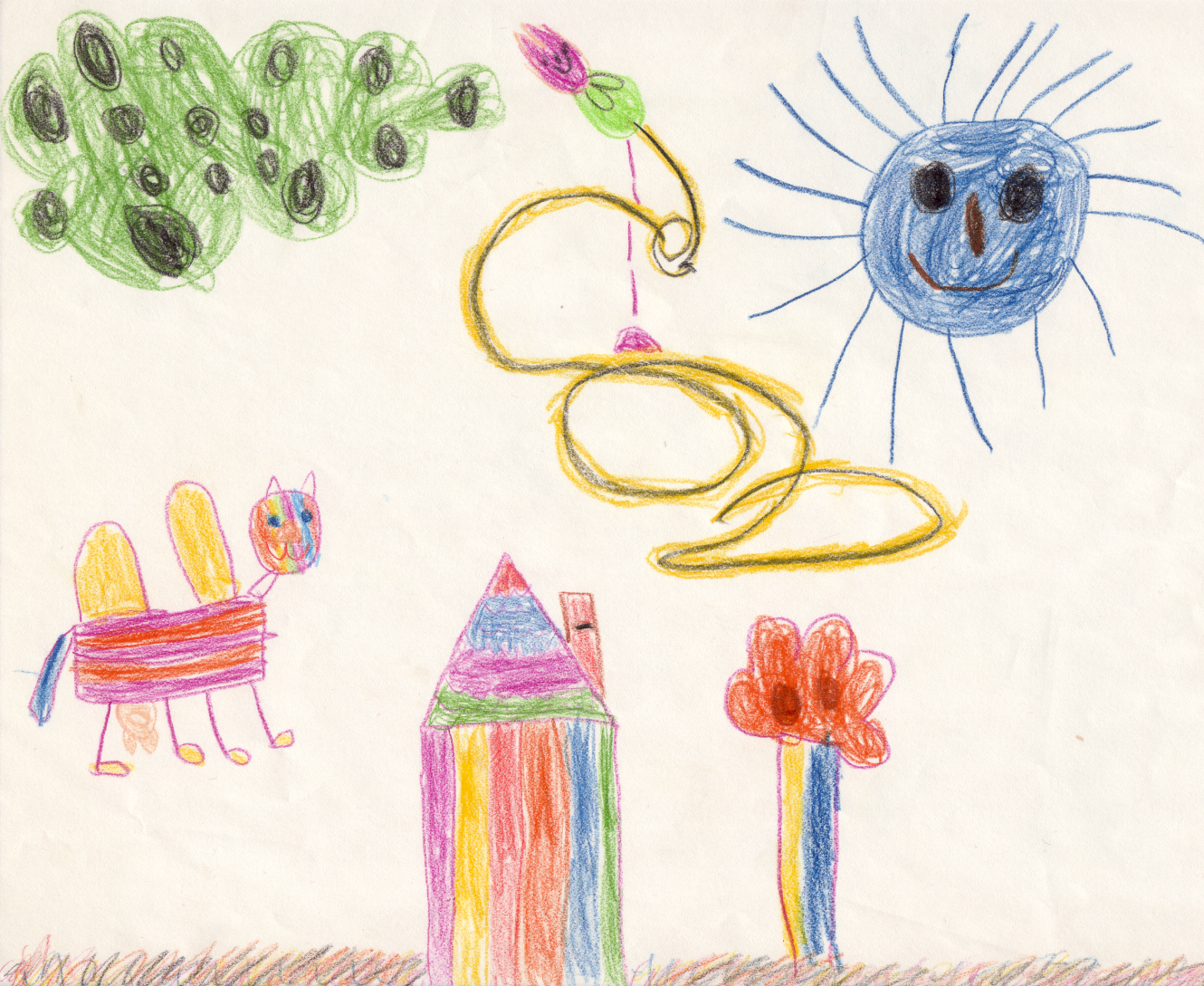 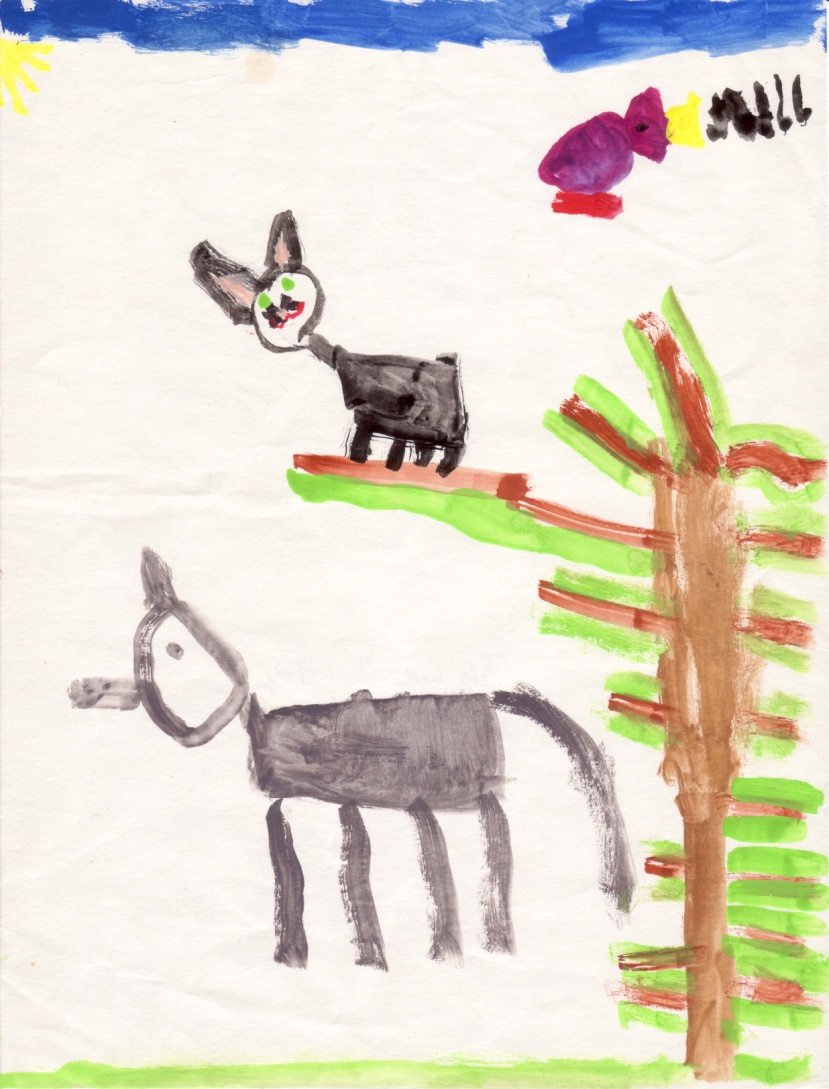 [Speaker Notes: Im Anfangsstadium werden die Zeichen aus Einzelteilen zusammengesetzt (Kopf, Rumpf, Extremitäten), wobei die Körper aus kreisförmigen, ovalen und eckig abgerundeten Schleifengebilden bestehen, die Extremitäten zunächst nur Striche sind, die eine Richtungsunterscheidung (anfangs im größten Richtungsunterschied, rechtwinklig) anzeigen und nicht in der Ausdehnung gezeichnet werden.]
Standlinienbild, ein niedliches Tier, 9 Jahre
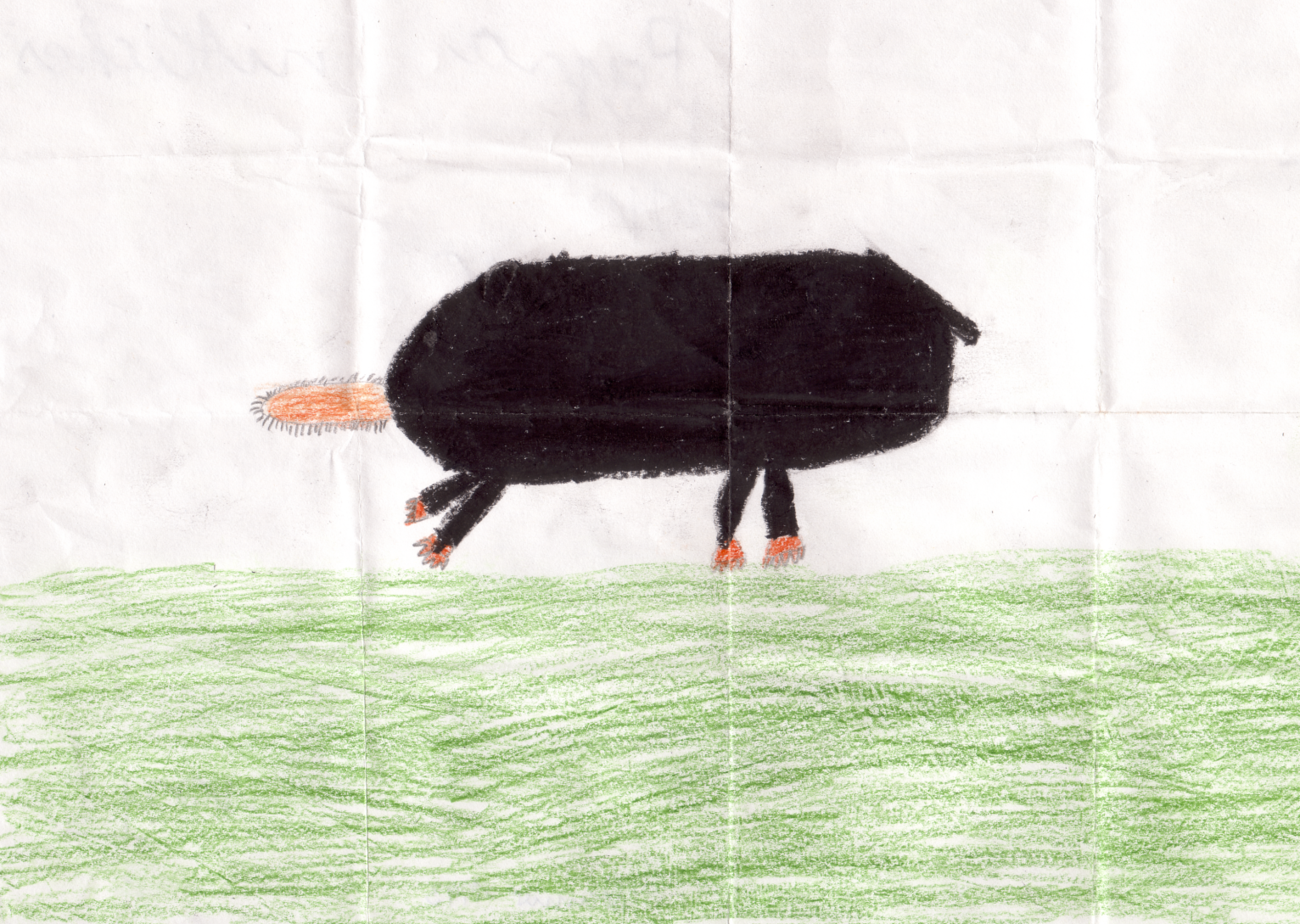 [Speaker Notes: Unterricht kann nicht der Entwicklung vorgreifen und Kinder zu Bildlösungen drängen, die sie entwicklungsmäßig noch nicht zu leisten imstande sind. Unterricht kann aber durch Vorbesprechungen und Beratung während des Arbeitsprozesses die Vorstellung verbal anreichern, Kinder anregen voneinander und miteinander zu lernen. Bildnerisches Tun kann Kinder dazu anregen und befähigen, ihre Schemaformen zu differenzieren. Z. B. indem Anregungen zu einer möglichen Gestaltung angeboten werden, einige Faktoren (Motiv, Flächenfüllung, Zuordnung, Differenzierung von Einzelgestalten) besprochen werden.]
Erste Überschneidungen, 8 Jahre
Flächenbild, Unfall, 9 Jahre
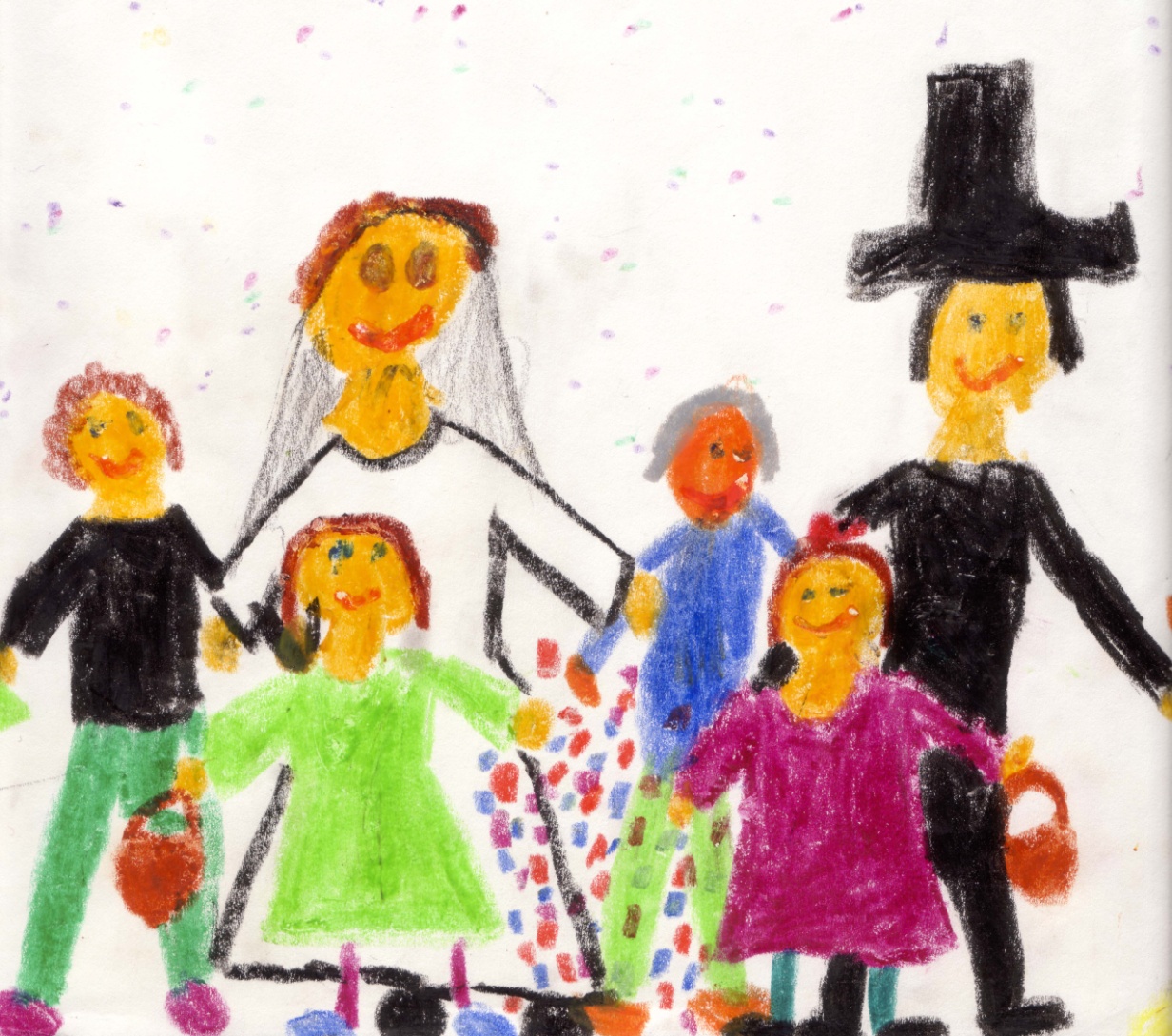 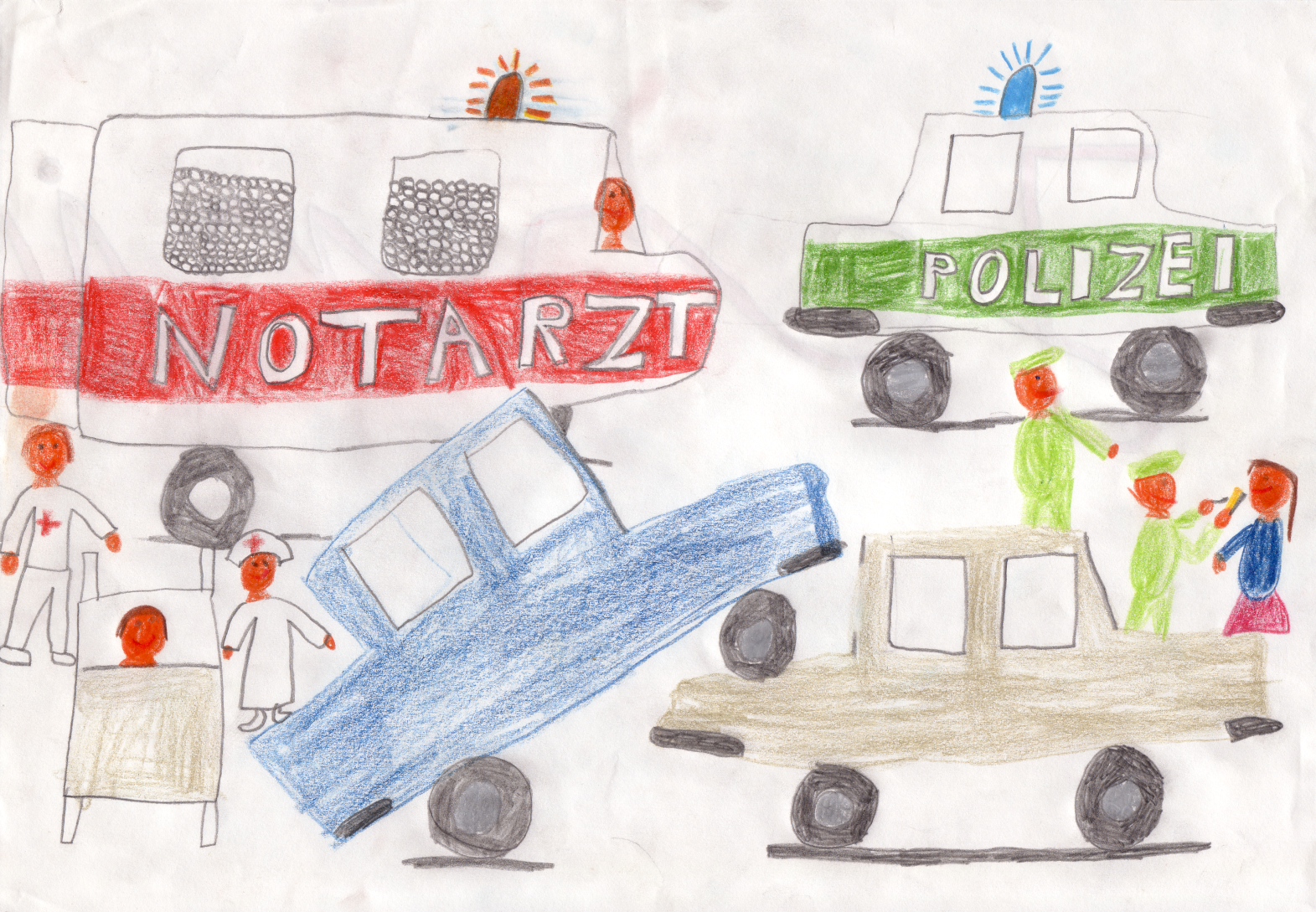 [Speaker Notes: Klischeedarstellungen - von Erwachsenen oder älteren Kindern vorgegebene, schablonenhafte Formen, die das Kind bereits übernommen hat und routiniert anzuwenden vermag (Sonne, Auto, Baum, Mensch...) - wirken der individuellen Gestaltung und Differenzierung entgegen. Es sind bequem handhabbare Simplifikationen, die wegen ihrer Fixierung nicht veränderbar, nicht entwicklungsfähig, sondern absolut steril sind. An ihrer Überwindung muss bearbeitet werden - mit jeder neuem Aufgabenstellung kommen neue Erkenntnisse und Erfahrungen hinzu, die einen Schritt weiterbringen. Es empfiehlt sich zunächst festzustellen, welches Zeichenrepertoire bei den Kindern vorhanden ist. Um zu wissen, worauf aufzubauen ist, was vorauszusetzen bzw. was aufzuarbeiten ist. Zur Motivation kann eine Geschichte erzählt werden, deren bildnerische Umsetzung Schemaformen für menschliche Figur, Tier, Fahrzeug, Baum, Haus nahe legt.]
Zeichnen in der Grundschule - Ziele
Ziel ist zunächst eine klare Ausformung und immer stärkere Differenzierung der Bildzeichen.
"Es geht im Zeichenunterricht also nicht darum, die kindliche Schemaform zu unterdrücken, zu überspielen und von ihr abzurücken, sondern an ihr, mit ihr und durch die Respektierung ihrer Eigentümlichkeiten zeichnerische Qualitäten zu entwickeln.
[Speaker Notes: Das kindliche Bildzeichen ist nicht Notbehelf, sondern Grundlage und Substanz eines solchen Unterrichts... Eine fortgeschrittene Entwicklungslage wäre demnach durch die Differenzierungsmöglichkeit und durch die Fähigkeit charakterisiert, die Einzelgegenstände eines Motivs in stärkerem Maße zueinander in Beziehung zu setzen. Eine frühere Entwicklungslage wird weniger beziehungsreich die Formen addieren. Dabei kann eine angereicherte Vorstellung durch komplettierende Details eine präzise Bildnerische Aussage erzielen. Damit kommt der einführenden Besprechung zur Klärung der Vorstellung eine wesentliche Bedeutung zu..." (W. Ebert, Zum bildnerischen Verhalten des Kindes im Vor- und Grundschulalter, Ratingen 1967, S, 87 f.).]
„Scheitern als Chance“
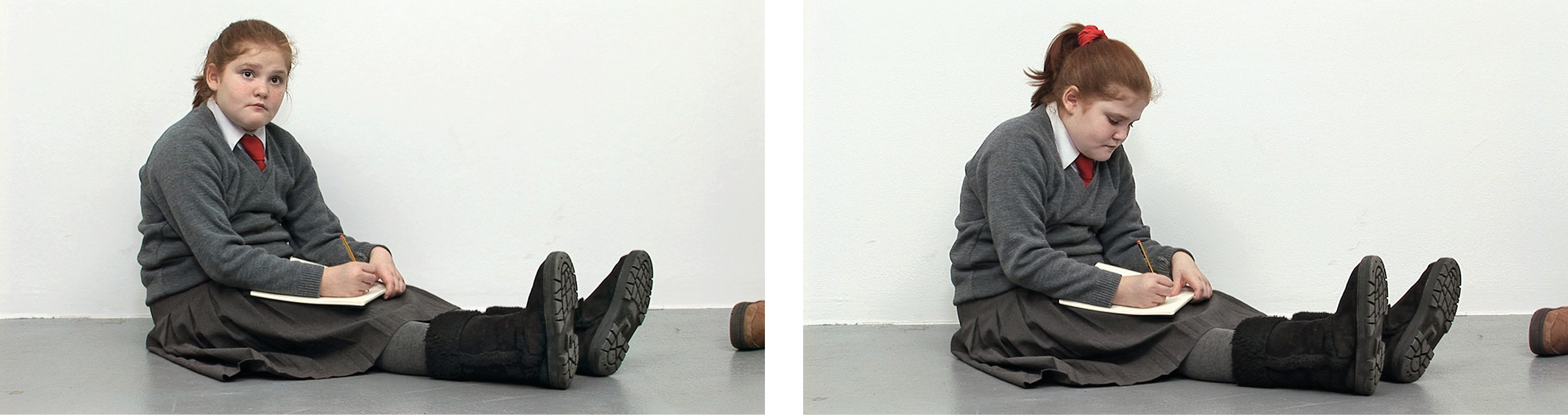 [Speaker Notes: In ihrer Videoarbeit Ruth Drawing Picasso, Tate Liverpool (https://fr-vlg.de/sv8qll) zeigt die Künstlerin Rineke Dijkstra im Rahmen der Ausstellung „Besser scheitern. Film + Video“(Hamburger Kunsthalle 2013) ein Schulmädchen, das vor einem Werk Picassos zeichnet (Abb. 1a u. b ). Der Betrachter sieht dabei aber nur das zeichnende Mädchen – das Werk Picassos bleibt verborgen. Der Zeichenprozess erscheint im Video nicht durchgehend erfolgreich zu verlaufen – wie der Betrachter an der Mimik und Gestik des Mädchens erkennen kann. Auch wird es von außen abgelenkt, blickt zur Seite, wieder auf die Zeichnung, überzeichnet, verzeichnet, korrigiert. Die Haltung des Mädchens ist dabei geduckt – fast wie eingeschüchtert vor dem Original. Und doch verfolgt das Kind den Zeichenprozess weiter, setzt immer wieder neu an und gibt nicht auf. Dies dauert 6 Minuten und 36 Sekunden und beginnt dann von Neuem. Im Loop wird das Repetitive verstärkt: Dijkstras Videoarbeit führt das subjektive Scheitern und Durchhalten im kreativen Prozess vor Augen. Wir erleben, wie Ruth Picassos Gemälde intensiv wahrnimmt, betrachtet und mit ihrer eigenen Zeichnung immer wieder abgleicht. Doch das entstehende „Abbild“ kann nur eine vage Übersetzung von Picassos Original bleiben (Gaßner / Kölle 2013), egal wer dieses zeichnet. Das Vorhaben ist zum Scheitern verurteilt. Aber Dijkstras Videoarbeit teilt uns mehr mit: Im Zeichnen ist Ruth gefordert, sich vom Vorbild zu lösen und im Dialog mit dem Kunstwerk etwas Neues zu schaffen. Das vermeintliche eigene Scheitern führt im kreativen Prozess dann zum Erfolg, wenn dieses überwunden wird und Misserfolge in produktive Wege überführt werden können. Im Kunstunterricht kann die Lehrperson einen maßgeblichen Beitrag hierzu leisten und den Schülerinnen und Schülern unterstützend zur Seite stehen.]
Heute bin ich…
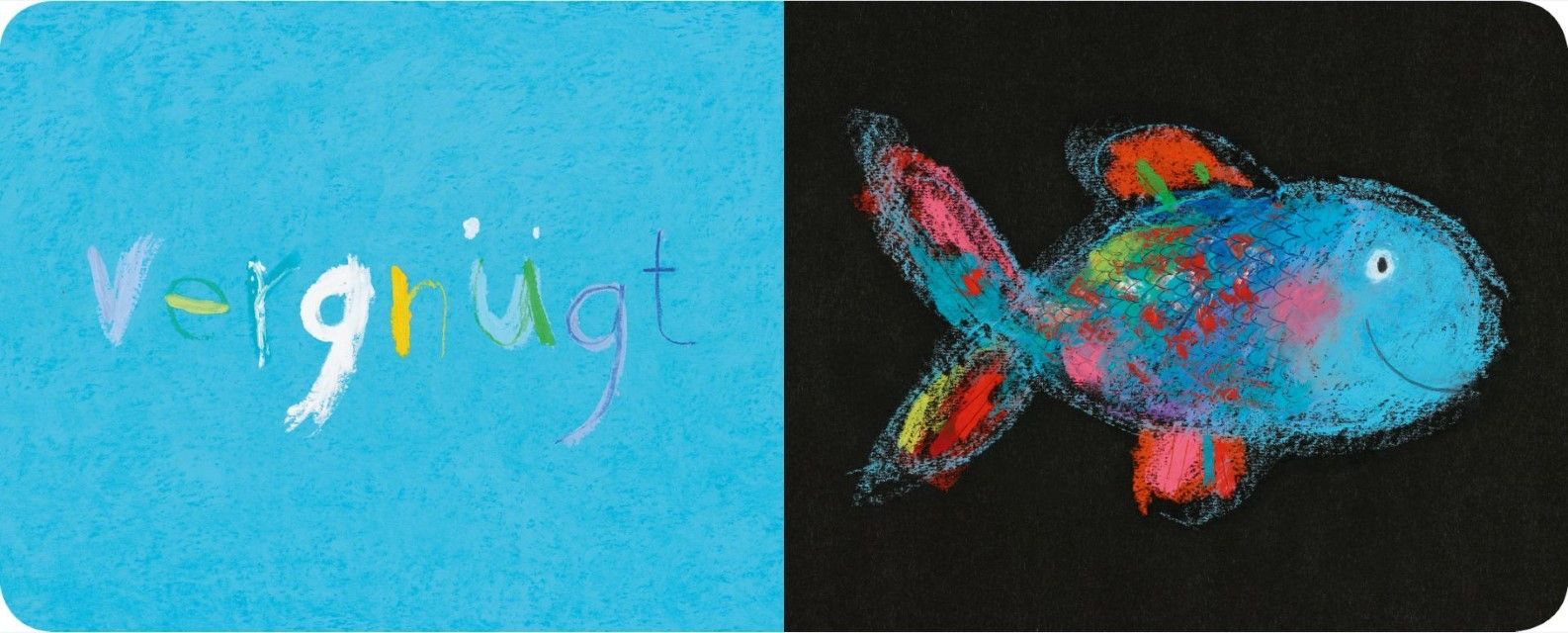 [Speaker Notes: Eine zentrale Aufgabe besteht in der Erweiterung der kindlichen Formbestände, der Zuordnung der einzelnen Bildzeichen und der Einordnung der Zeichengebilde in das Blattformat (Figur-Grund-Bezug). Dabei werden für das Kind Bemühungen um Ordnung bezüglich der Gliederung und Teilgliederung eines Gegenstandes bzw. das Verhältnis der Teile zum Ganzen im Sinne einer Bildordnung bestimmend.
Probleme der Formatbewältigung, der Bildordnung und der Differenzierung der Zeichen müssen erarbeitet werden, weil viele Kinder es nicht gewohnt sind, ihre Bildzeichen formatfüllend in die Blattfläche zu setzen.]
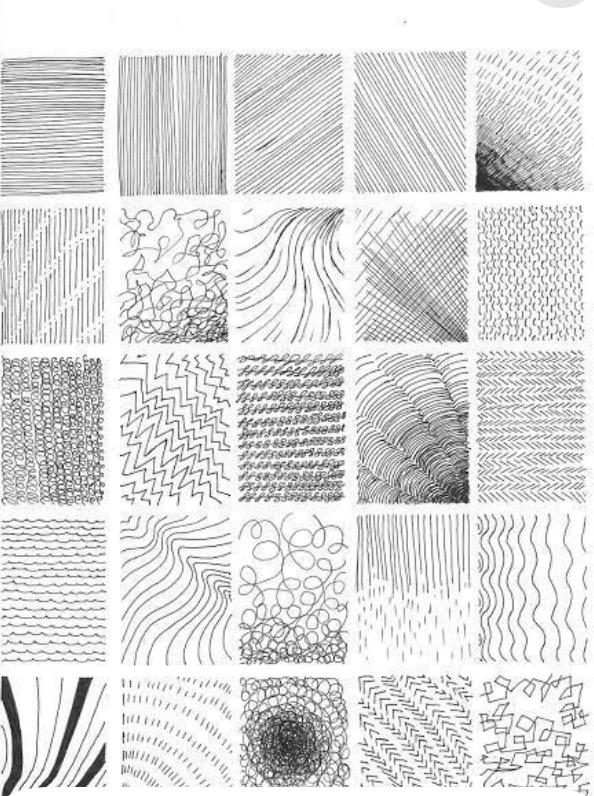 [Speaker Notes: Im Bereich der Grafik steht nach den ersten Klassen der Grundschule die ausgestaltete Handzeichnung mit unterschiedlichen Werkzeugen und das Drucken als Technik an. Auf Grundlage der entwickelten Feinmotorik und einer gewissen Sicherheit in der Handhabung grafischer Werkzeuge, sind die Kinder in der Lage, reichhaltige Muster und Strukturen zu erfinden, zu entwickeln und zeichnerisch umzusetzen. Mit den kindlichen Schemaformen gehen sie sicher um, z. T. sind allerdings schon Unsicherheiten der Pubertät zu konstatieren, wenn Kinder z. B.  sie ihre Figurationen kritisch an der Realität messen und »naturalistische« Darstellungen anstreben 

Große Bildformate, großes Werkzeug (Pinsel, Kreide, Wachsstifte und leicht färbende Materialien) kommen anfangs der Ausformung einfacher Zeichengebilde und der Förderung der Grobmotorik (Arme, Handgelenke) entgegen und stiften daher Erfolgserlebnisse. Kleinere Formate, feineres Werkzeug (Bleistift, Filzstift, Füller, Kugelschreiber) fördern die Entwicklung der Feinmotorik, die Präzisierung des Zeichnens und die Verfeinerung der grafischen Schemata.]
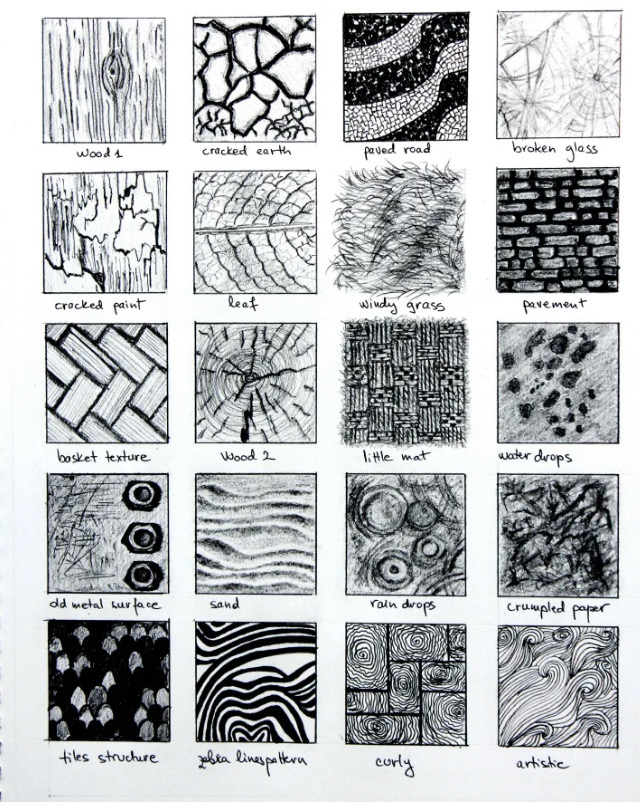 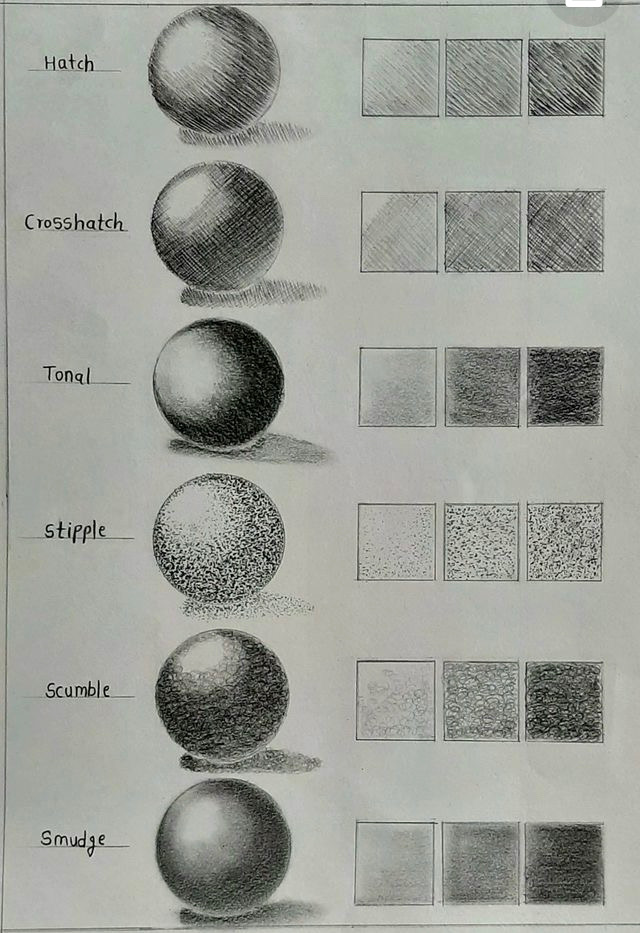 [Speaker Notes: Differenzierung der menschlichen Figur  - auch der Tierdarstellung - durch Weiterentwicklung der Kontur, Profildarstellungen, Bewegungsdarstellung und Binnendifferenzierung durch charakterisierende Details und Strukturen
Darstellung komplexer Sachzusammenhänge (Mensch-Tier-Gebäude-Fahrzeuge-Landschaft, Natur, Stadt, Verkehr, Bäume, Pflanzen...). 
Erweiterung der Kompositionsmöglichkeiten (Überschneidung, Staffelung)
Anwendung verschiedener grafischer Techniken: Rohrfeder- und Pinselzeichnung, verschiedene Drucktechniken (Stempel-, Karton-, Material- und Linoldruck)
Kunst- und Werkbetrachtung: Grafische Gegebenheiten und Strukturen bei der Betrachtung von Schülerarbeiten, in der Umwelt und in Werken der Bildenden Kunst erkennen und beschreiben.]
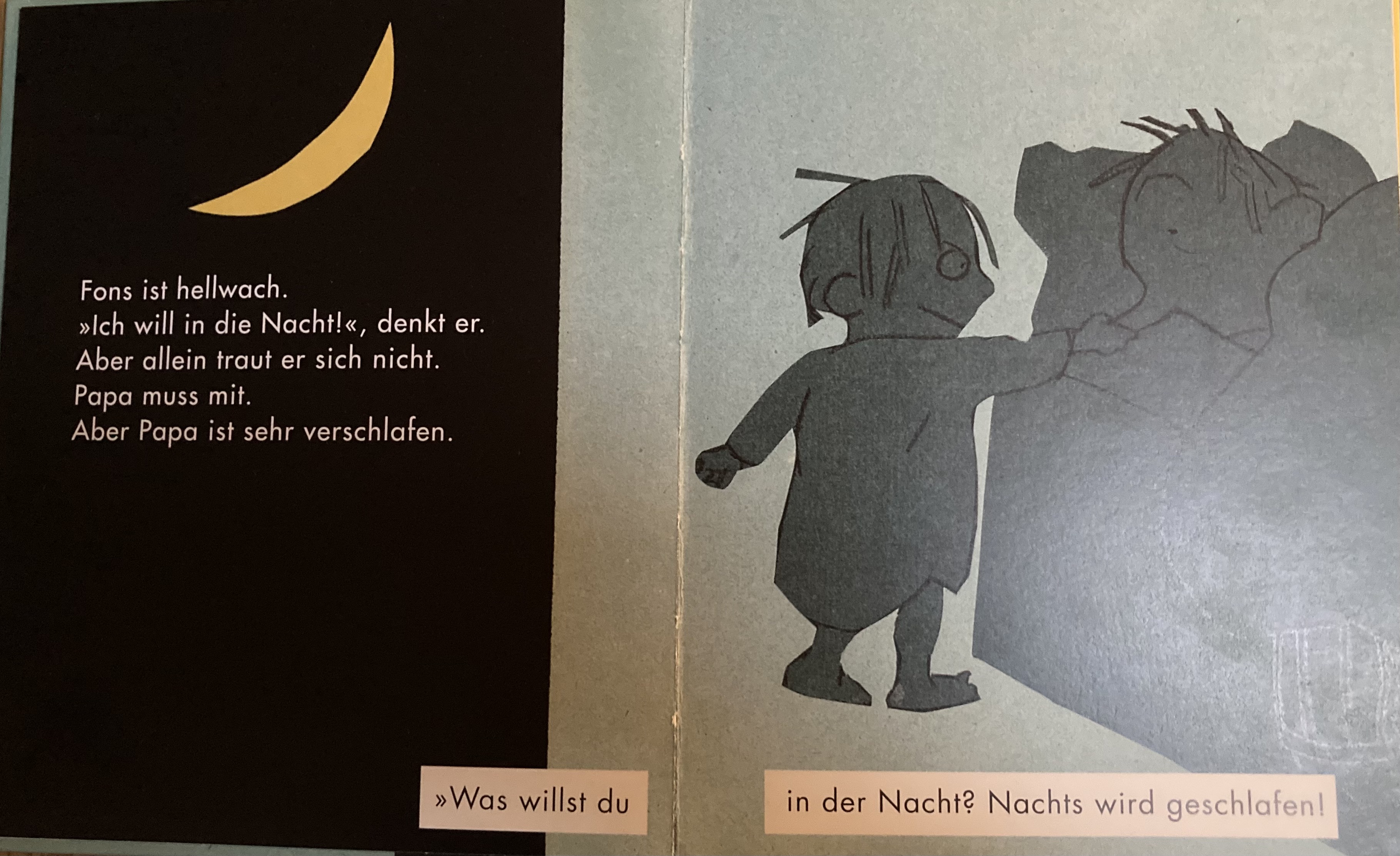 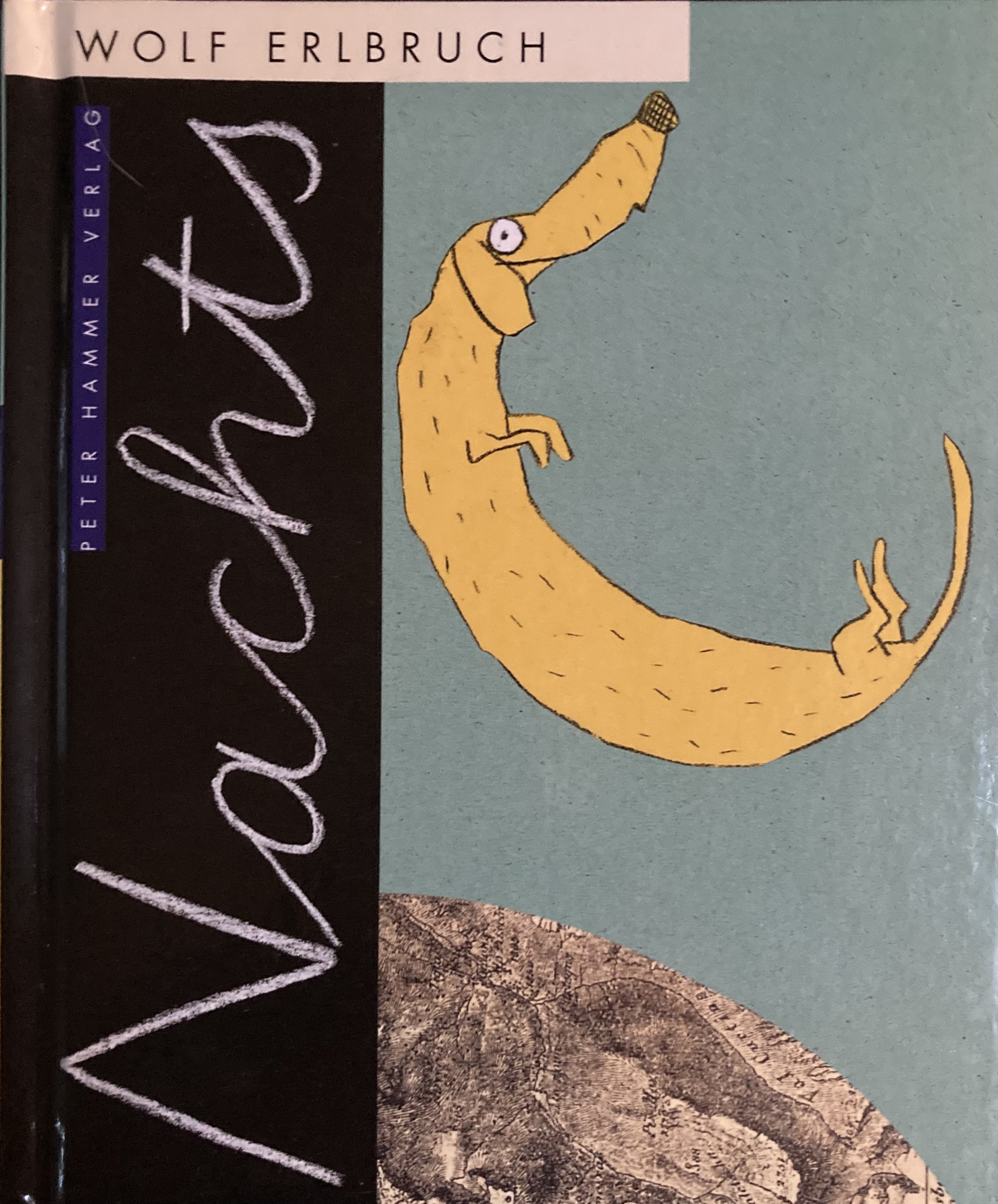 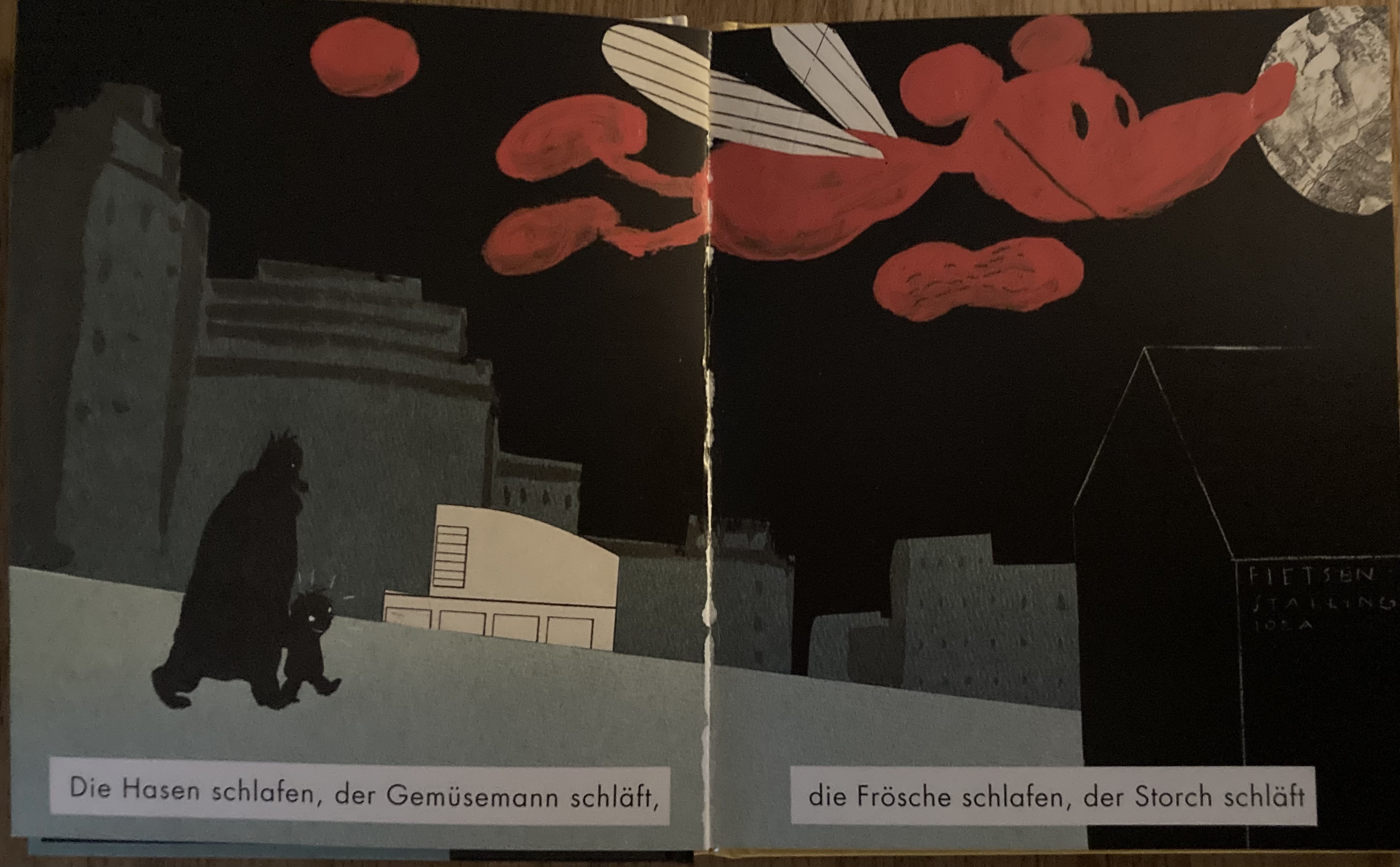 Wie gelingt es, nur mit einem Bild eine Geschichte zu „erzählen“? Wie müssen zeichnerische Mittel eingesetzt werden, um beim Betrachter Vorstellungen zu wecken und die Fantasie anzuregen, eine Szene weiterzudenken?
[Speaker Notes: Ein kreatives Umfeld im Kunstunterricht zeigt sich nicht nur anhand anregender und inspirierender Aufgaben und Materialien, sondern insgesamt in einem kreativitätsfördernden Klima. Dies bedingt sowohl eine vertrauensvolle Atmosphäre zwischen den Schülerinnen und Schülern sowie zur Lehrperson als auch ein prozessorientiertes Arbeiten (vgl. Preiser 2006; Berner / Theurer  2016). Dabei spielt ein produktiver Umgang mit dem eigenen Scheitern sowie mit destruktiven Momenten eine wichtige Rolle.]
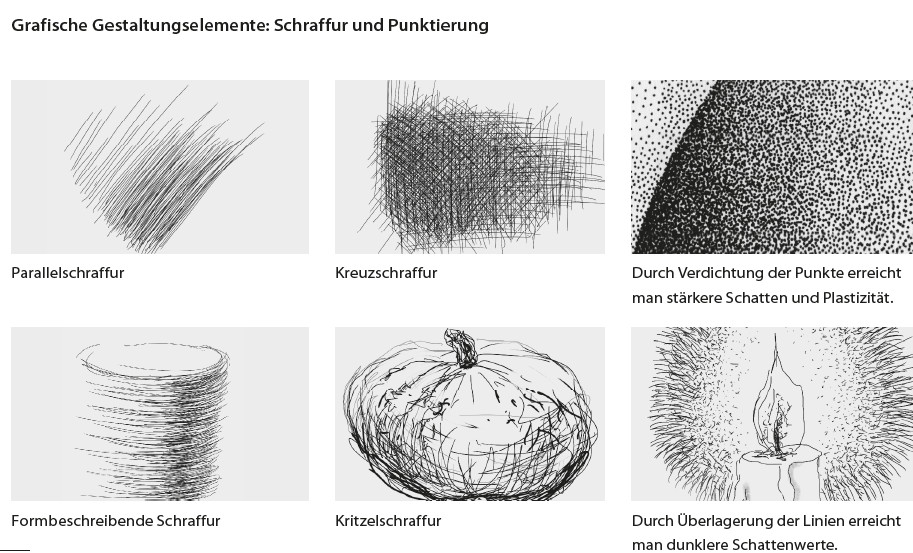 [Speaker Notes: Darstellung von Atmosphären
In der rezeptiv-reflexiven Analyse von geeigneten Bildbeispielen aus der Kunst (z. B. Edward Hopper: Night Shadows oder Zeichnungen von Käthe Kollwitz) wurde gemeinsam überlegt, wie der gezielte Einsatz folgender gestalterischer Mittel genutzt werden kann, um eine bestimmte Atmosphäre zu erzeugen:
Betrachterstandpunkt,
Perspektive,
Ausleuchtung,
Einstellungsgrößen.
Gestaltungskompetenzen erwerben: Punktier- und Schraffurtechniken
Um den Raum (realistisch) und interessant auszugestalten, braucht man die Fähigkeit, Gegenstände durch Punktier- und Schraffurtechniken ansatzweise plastisch wiederzugeben. Zu diesem Zweck werden z.B. die Möglichkeiten der Wiedergabe von Stofflichkeit durch Kritzelschaffuren, formbeschreibende Schraffuren und Punktierung eingeübt]
Formale Kriterien auf höchstem Leistungsniveau bestehen in:
Raumkonzeption, 
der Ausleuchtung durch Schattierungen, 
einem prägnant gewählten Motiv, 
der Identifikationsfigur für den Betrachter, 
einem bewusst gewählten Betrachterstandpunkt,….
der reflektiert eingesetzten Einstellungsgröße
unterschiedlichen Voraussetzungen in Bezug auf Motivation und Vorhandensein praktischer Kompetenzen führen  zu unterschiedlichen Entscheidungen in der Aufgabenstellung ….
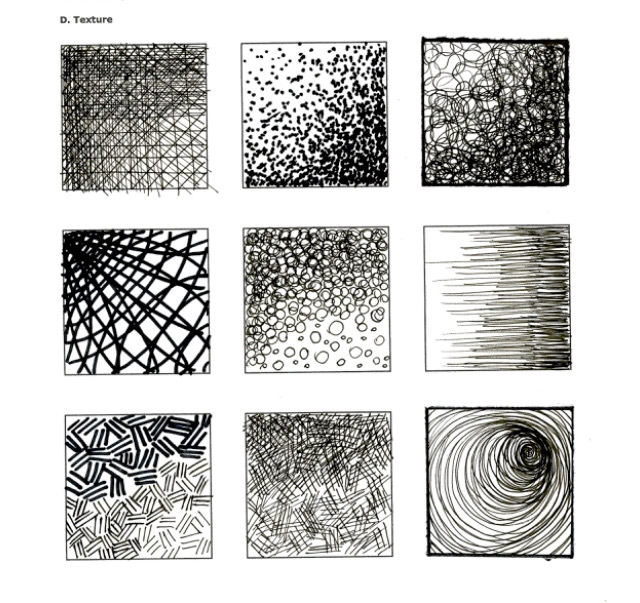 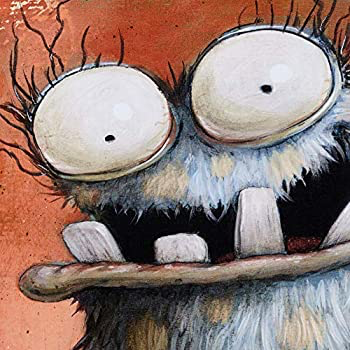